Rada pre rodinu Konferencie biskupov Slovenska
v spolupráci s KANET n.o.
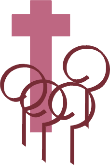 Pastoračná konferencia
„Posolstvo Amoris laetitia a pastoračné perspektívy na Slovensku“



Badín, 12. november 2016
Manželstvo ako priestor pre dynamický rast
ThLic. Marek Iskra
Tretia kapitola:  Pohľad upretý na Ježiša  Povolanie rodiny
Naše učenie o manželstve a rodine sa nesmie prestať inšpirovať a pretvárať vo svetle ohlasovania lásky a nežnosti, aby sa nestalo len obranou chladnej doktríny bez života. ... Preto túžim kontemplovať živého Krista, ktorý je prítomný v toľkých príbehoch lásky, a zvolávať oheň Ducha na všetky rodiny sveta. (AL 59)
3.1 Ježiš obnovuje a napĺňa Boží plán
Ježiš, «keď rozpráva o prvotnom pláne pre ľudský pár, potvrdzuje nerozlučiteľnú jednotu medzi mužom a ženou. (AL 62) Nerozlučnosť manželstva sa nemá chápať predovšetkým ako „jarmo“ uvalené na ľudí, ale ako „dar“ pre osoby spojené v manželstve (AL 62). Z evanjelií sa jasne vynára príklad Ježiša, ktorý... ohlásil posolstvo o význame manželstva ako plnosť Zjavenia, ktoré obnovuje pôvodný Boží plán (AL 62)
3.1 Ježiš obnovuje a napĺňa Boží plán
Ježiš, ktorý v sebe všetko zmieril, manželstvo a rodinu vrátil do ich pôvodnej formy (por Mk 10,1-12). Rodina a manželstvo boli vykúpené Kristom (por Ef 5,21-32), obnovené na obraz Najsvätejšej Trojice, tajomstva, z ktorého vychádza každá pravá láska.  (AL 63)

Skutočný význam milosrdenstva, znamená obnovenie Zmluvy. To jasne vidieť v stretnutiach so Samaritánkou (por. Jn 4,1-30) a s cudzoložnicou (por. Jn 8,1-11) - v ktorých Ježišova nezištná láska prebúdza vedomie hriechu». (AL 64)
3.2 Rodina v dokumentoch Cirkvi
Gaudium et spes bb. 47 – 52 – manželstvo ako spoločenstvo života a lásky. Manželia sú ako zasvätení (quasi consacrati)… a prostredníctvom vlastnej milosti budujú telo Krista a vytvárajú domácu cirkev  (AL 67)

bl. Pavol VI. Humanae vitae – úloha zodpovedného rodičovstva – voči Bohu, sebe samým, rodine a spoločnosti (AL 68)
3.2 Rodina v dokumentoch Cirkvi
sv. Ján Pavol II. – Katechézy o ľudskej láske, Gratissimam sane a Familiaris consortio...Rodina je “Cesta Cirkvi”. Najmä keď hovoril o manželskej láske (porov. Familiaris consortio, 13), opísal spôsob, ktorým manželia vo vzájomnej láske dostávajú dar Kristovho Ducha a prežívajú svoje povolanie k svätosti (AL 69)

Benedikt XI. – Deus caritas est, Caritas in veritate (AL 70)
3.3 Sviatosť manželstva
Sväté Písmo a Tradícia nám otvárajú prístup k poznaniu Trojice, ktorá sa zjavuje s črtami rodiny. Rodina je obrazom Boha, ktorý […] je spoločenstvom osôb (AL 71)
3.3 Sviatosť manželstva
Vo vzájomnom prijatí a s milosťou Krista si snúbenci sľubujú úplné darovanie, vernosť, otvorenosť životu; ako ustanovujúce prvky manželstva uznávajú dary, ktoré im Boh ponúka, berúc vážne ich vzájomný záväzok, v jeho mene a pred Cirkvou. Vo viere je teda možné prijať dobrá manželstva ako záväzky lepšie splniteľné prostredníctvom milosti sviatosti. (AL 73)
Pohlavné spojenie  - prežívané ľudským spôsobom a posvätené sviatosťou je pre manželov cestou rastu v živote i v milosti (AL 74). Je to svadobné mystérium (snubné tajomstvo)
3.4  Semená Slova 	a nedokonalé situácie
Kristov pohľad inšpiruje pastoračnú starostlivosť Cirkvi o veriacich, ktorí iba spolu žijú, alebo vstúpili len do civilného manželstva, alebo sú rozvedení a znovu zosobášení. V perspektíve Božej pedagogiky sa Cirkev s láskou obracia na tých, ktorí sa podieľajú na jej živote nedokonalým spôsobom: spolu s nimi prosí o milosť obrátenia (AL 78)
3.5 Odovzdávanie života 	a výchova detí
Kristov pohľad inšpiruje pastoračnú starostlivosť Cirkvi o veriacich, ktorí iba spolu žijú, alebo vstúpili len do civilného manželstva, alebo sú rozvedení a znovu zosobášení. V perspektíve Božej pedagogiky sa Cirkev s láskou obracia na tých, ktorí sa podieľajú na jej živote nedokonalým spôsobom: spolu s nimi prosí o milosť obrátenia (AL 78)
Treba znovu objaviť posolstvo encykliky Pavla VI. Humanae vitae, ktorá zdôrazňuje potrebu rešpektovať dôstojnosť osoby pri morálnom hodnotení metód regulácie pôrodnosti. (AL 82).
3.6 Rodina a Cirkev
S veľkou radosťou a s hlbokým potešením Cirkev hľadí na rodiny, ktoré zostávajú verné učeniu evanjelia, ďakuje im a povzbudzuje ich za svedectvo, ktoré vydávajú. Vskutku, vďaka nim krása nerozlučného a navždy verného manželstva pôsobí vierohodne. (AL 86) 
Cirkev je dobrom pre rodinu a rodina je dobrom pre Cirkev (AL 87)
Pastoračné impulzy
„Dve sviatosti: posvätný stav a sviatosť manželstva sa prijímajú na spásu iných. Ak prispievajú aj k osobnej spáse, tak je to prostredníctvom služby iným. Obe udeľujú osobitnú misiu v Cirkvi a slúžia na budovanie Božieho ľudu“. (KKC 1534)
normy, komisie, rady
literatúra, konferencie
KBS
Advokácialegislatíva
školiace stretnutia, semináre, kurzy, výstupy do médií, prednášky poradenstvo,
Formačné aktivity
Diecéza
katechéza, prípravaa vysluhovanie sviatostí
Pastoračnéaktivity
Farnosti
Deň rodiny, voľnočasové aktivity, spoločenské aktivity
Občianske združenia
Občianske 
aktivity
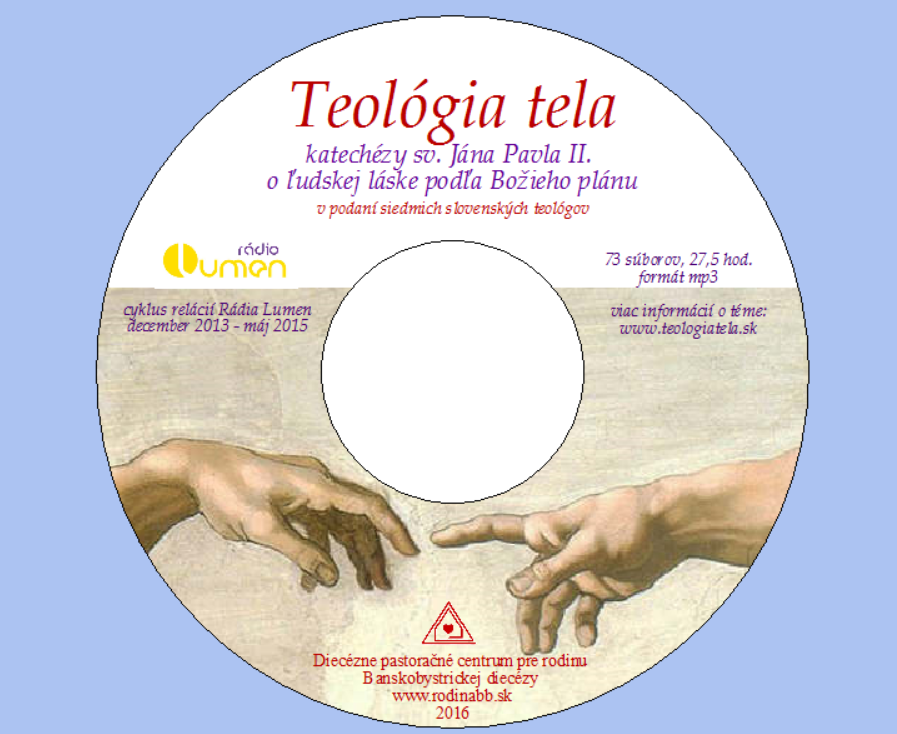 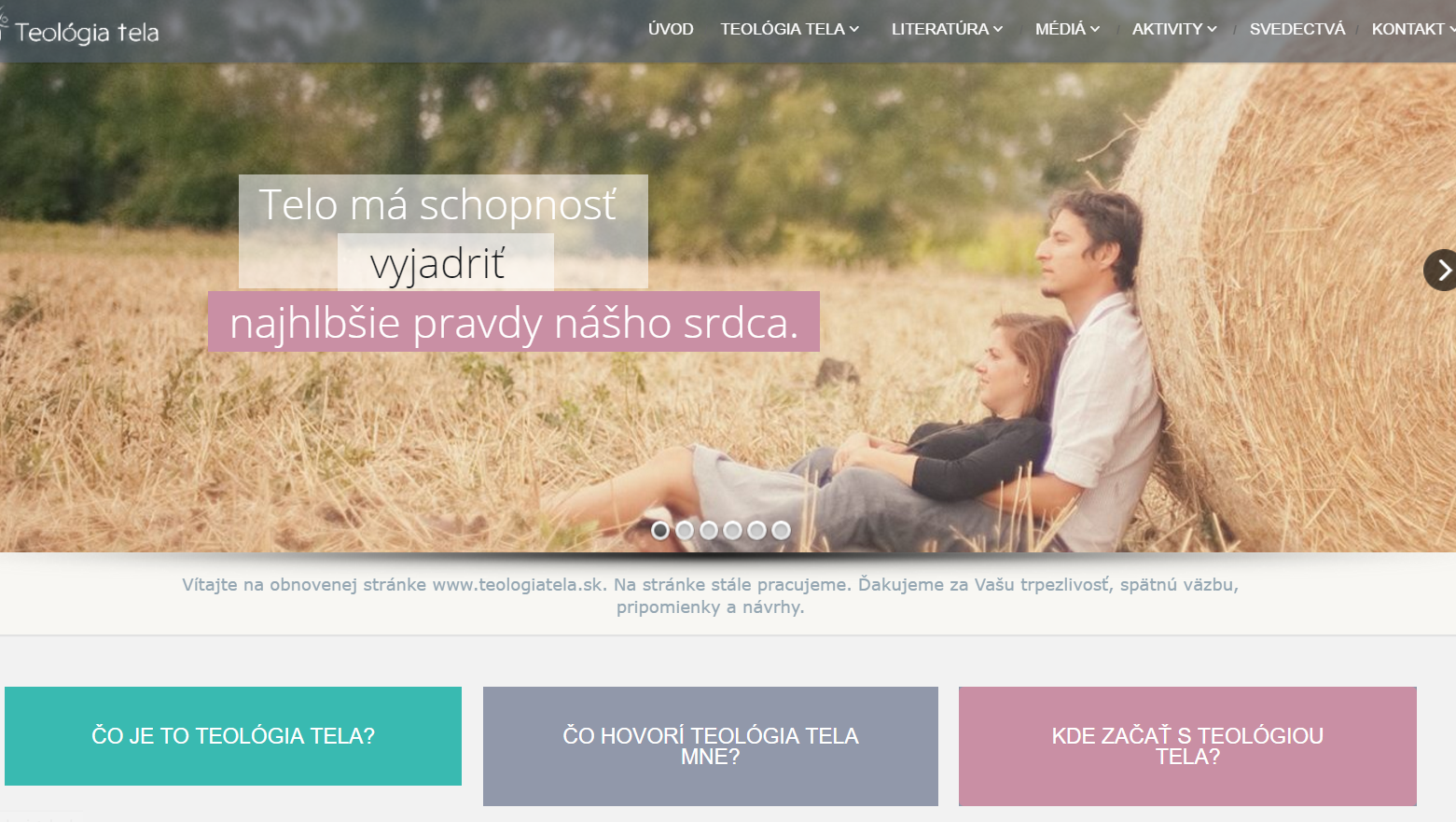 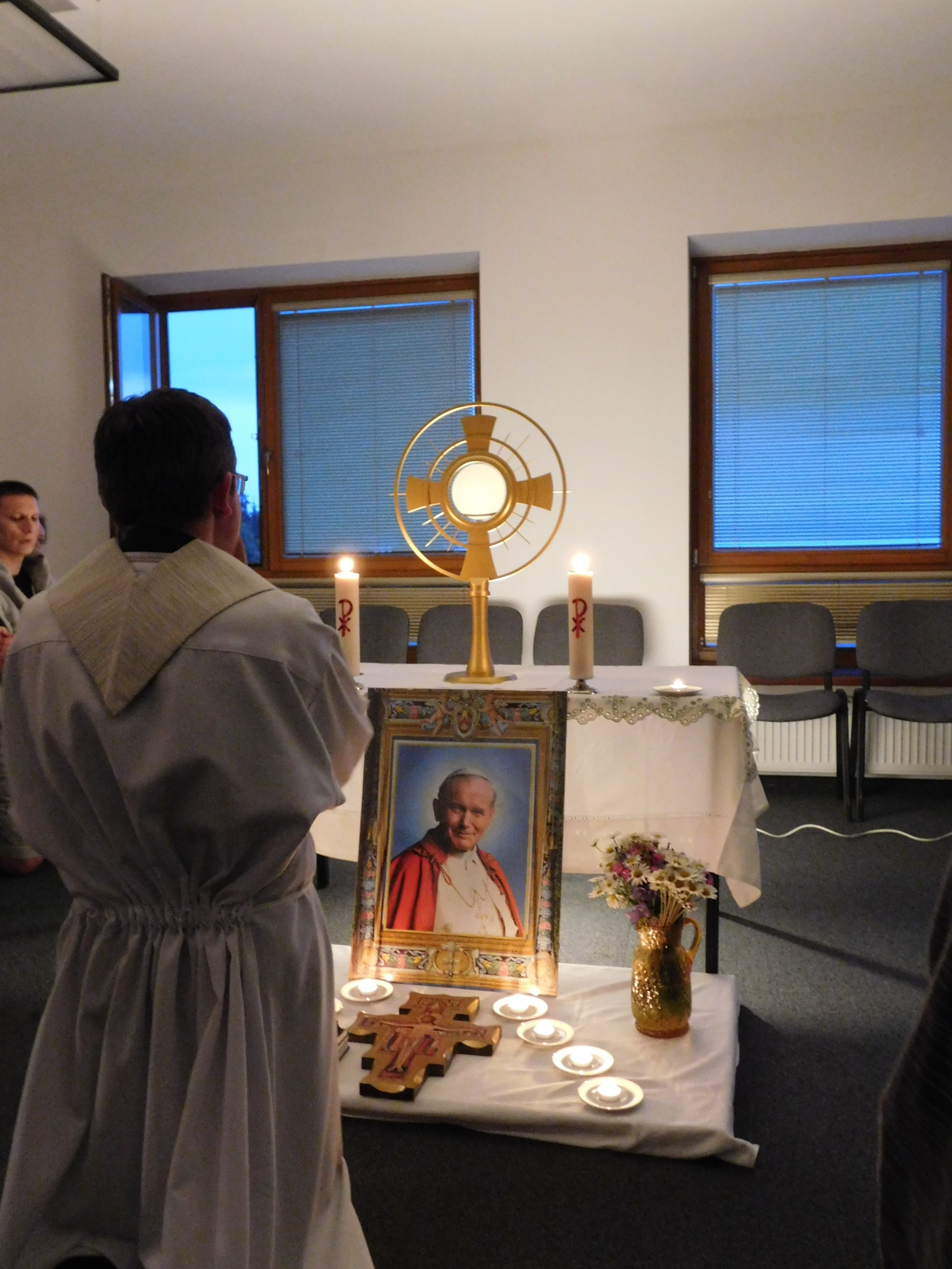 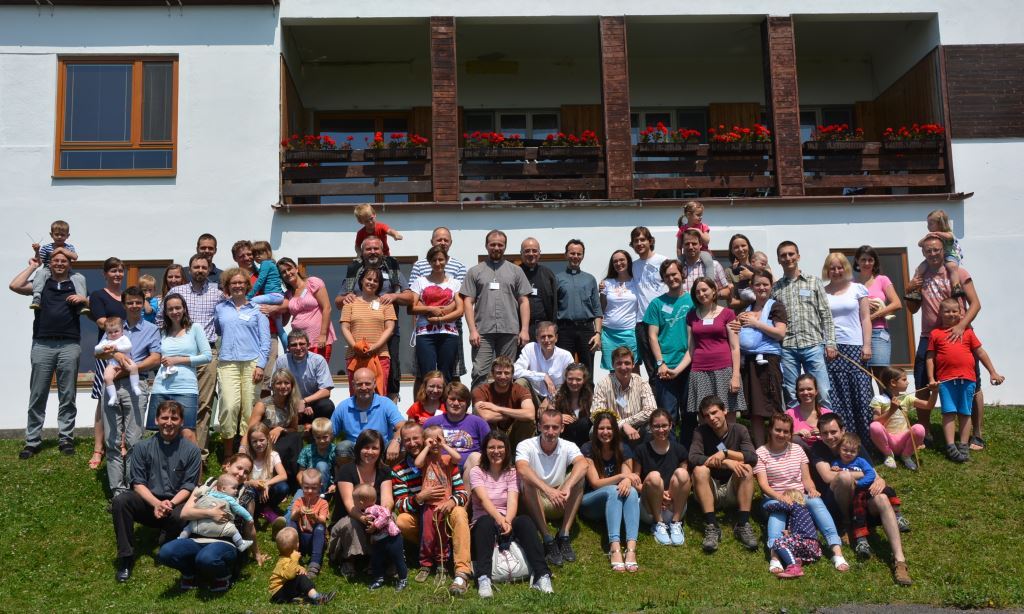 Ďakujem za pozornosť